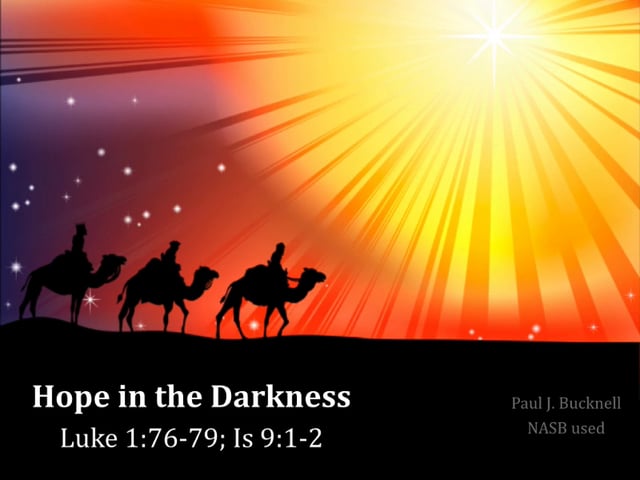 Kom tot het licht van Kerst Laat het Licht van God in je leven schijnen
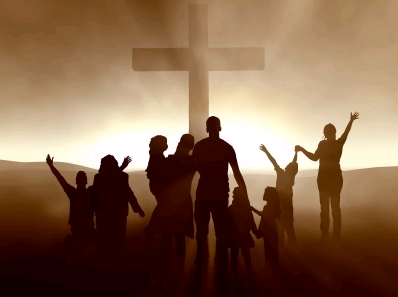 Samen in de Naam van Jezus - Kerst 2015
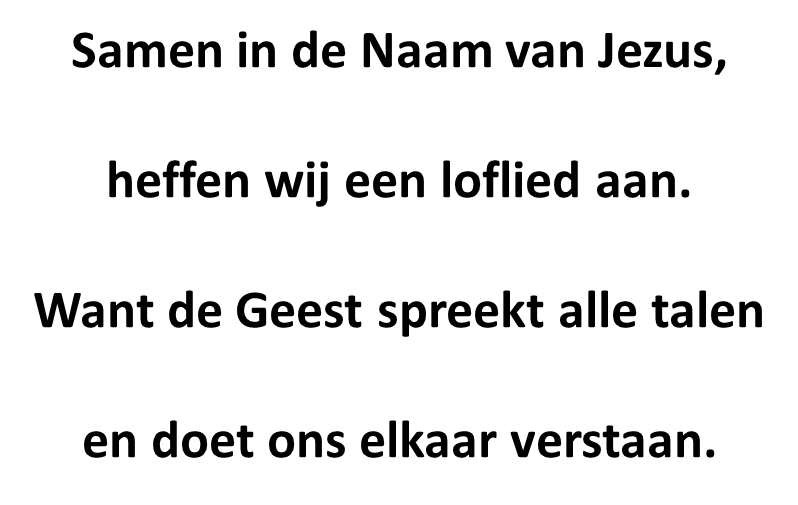 Wie begrijpt mijnduisternis???
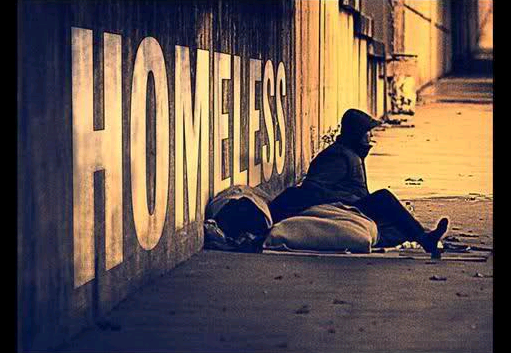 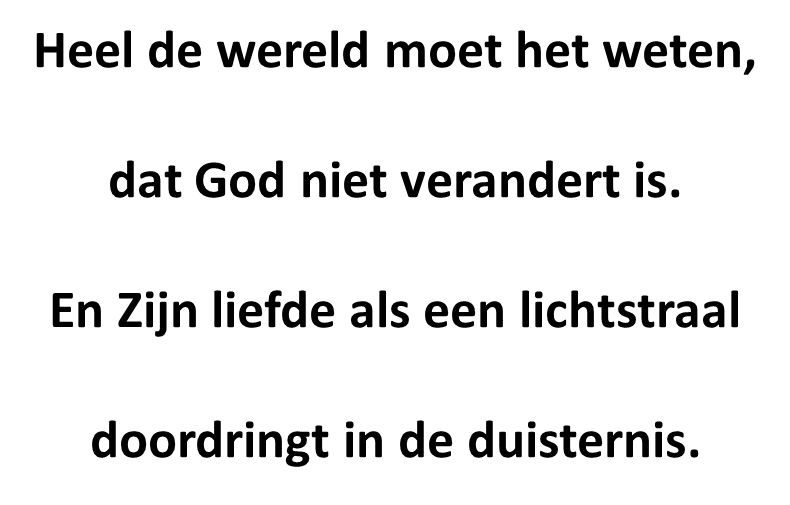 Jesaja 9:1: Het volk dat in duisternis wandelt, zal een groot licht zien.
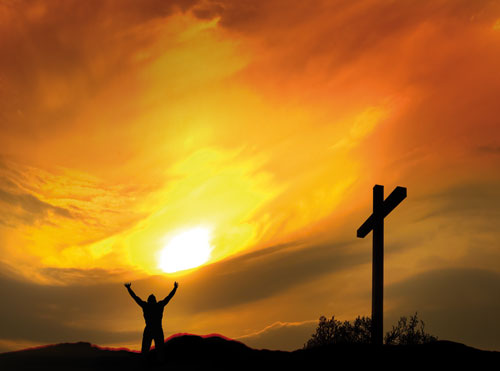 Zacharias geeft aan, dat God vanuit de hemel naar ons heeft omgezien, ´Om te verschijnen aan hen die gezeten zijn in duisternis en schaduw van de dood, om onze voeten te richten op de weg van de vrede´.          (Lukas 1:78-79.)
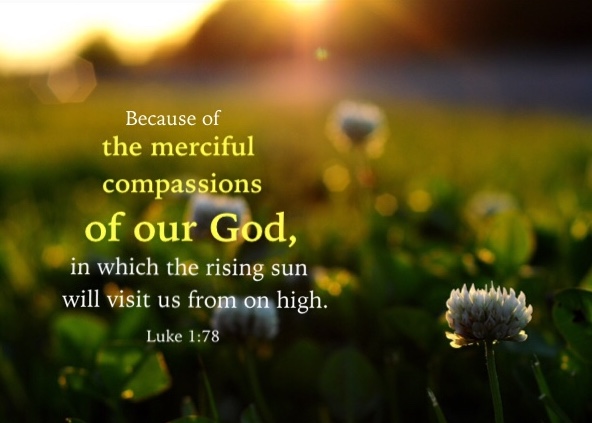 Door Jezus ziet God naar ons om: komt Hij uit liefde op visite
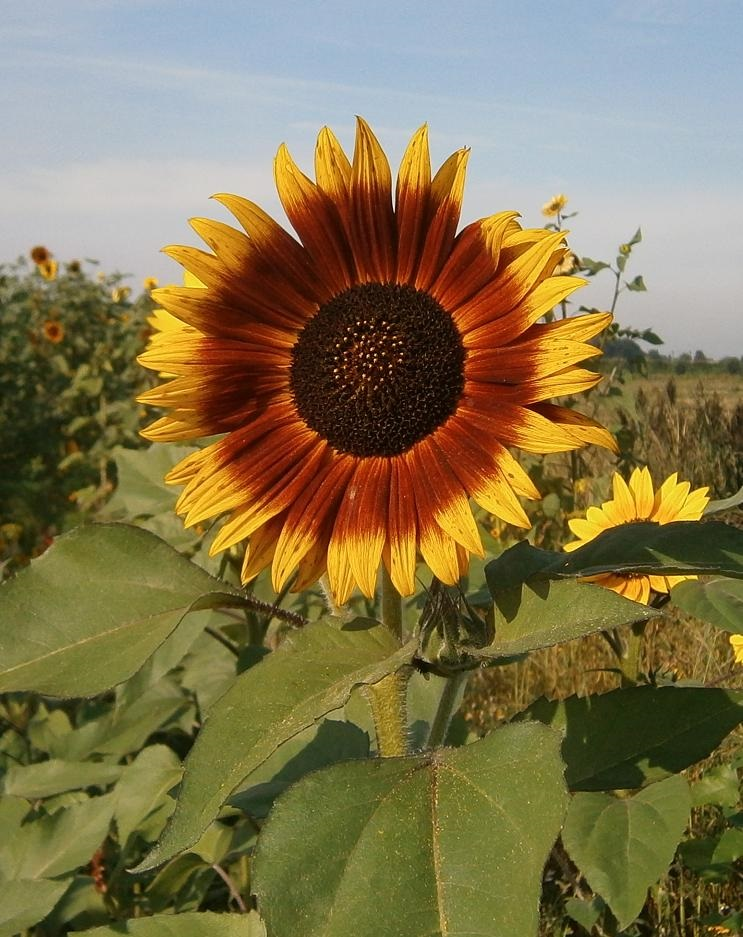 Door licht en warmte gaat de bloem openZo gaat ons hartook open door het licht en de liefde van God
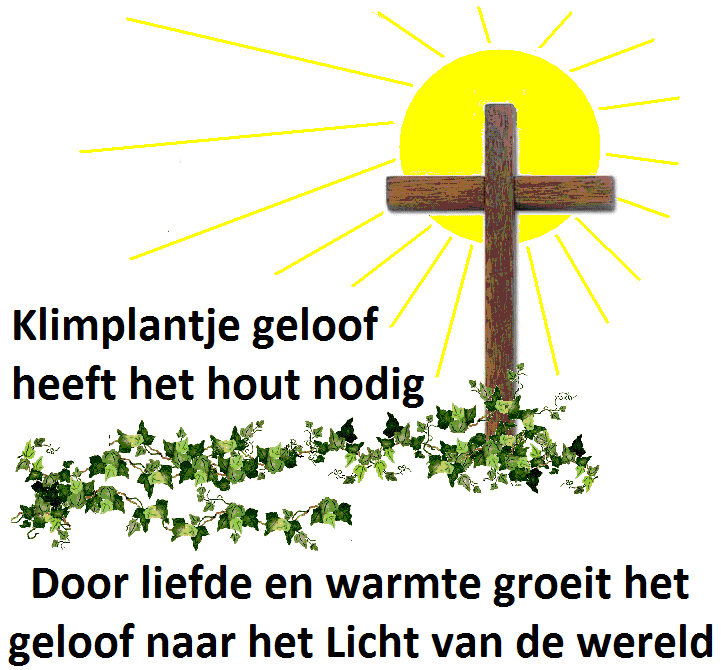 Jezus zegt ons in Joh.12:46: 

‘Ik ben een licht, in de wereld gekomen opdat ieder die in Mij gelooft, niet in de duisternis blijft.’ 

Het Licht is sterker dan de duisternis.
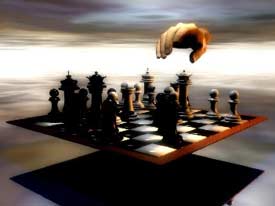 Laat je niet bespelen door een verleider
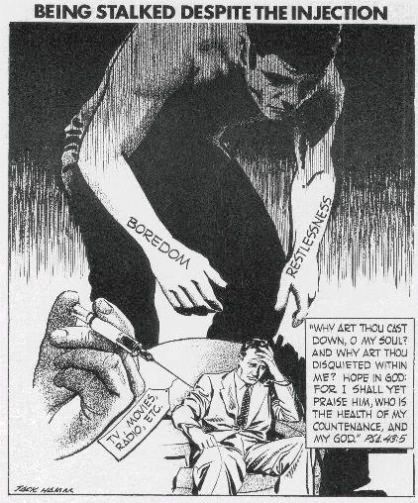 Laat je niet 
depressief 
Spuiten
door drugs 
en verdoven 
door alcohol
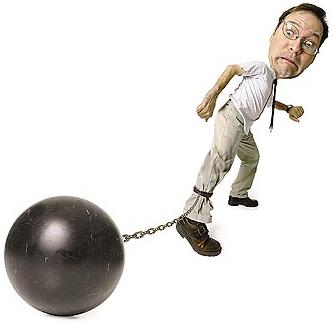 Zonde aan de hand houden 
is loodzwaar.
Zodoende kun je niet
op de been blijven.
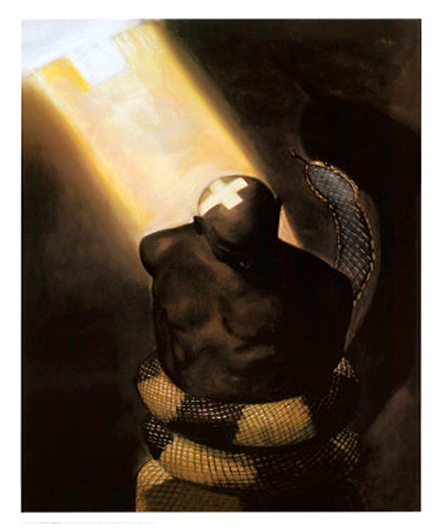 Hoe worden we verlost van de wurgende greep van een kwade macht?
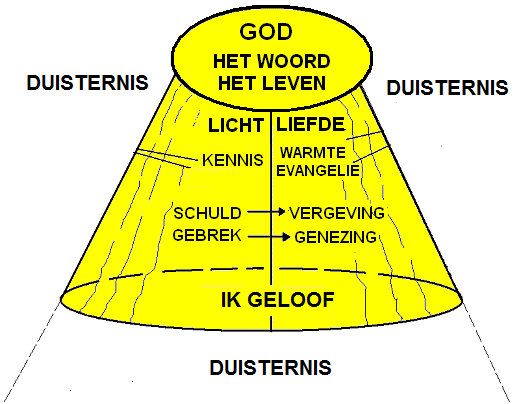 Wat doet het licht van God in de duisternis? Zie Johannes 1:1-14en 3:19-21
Het licht laat zien wie we zijn, en wat we nodig hebben. 
De liefde van God vergeeft en geneest ons door Jezus. Geloof je dat?
1. Heer, Uw licht en Uw liefde schijnen,
waar U bent zal de nacht verdwijnen.
Jezus, Licht van de wereld, vernieuw ons,
levend Woord, ja, Uw waarheid bevrijd’ ons.
Schijn in mij, schijn door mij.
Refrein:
Kom Jezus, kom, vul dit land met Uw heerlijkheid.Kom heilige geest, stort op ons Uw vuur.Zend Uw rivier, laat Uw heil heel de aard vervullen. spreek Heer Uw woord, dat het licht overwint.
2. Heer, ik wil komen in Uw nabijheid, 
uit de schaduwen in Uw heerlijkheid.
Door het bloed mag ik U toebehoren,
leer mij toets mij. Uw stem wil ik horen.
Schijn in mij, schijn door mij.
3. Staan wij oog in oog met U, Heer,daalt Uw stralende licht op ons neer. Zichtbaar tastbaar word U in ons leven.U volmaakt wie volkomen zich geven.Schijn in mij, schijn door mij. In het Engels: Mirrored here, may our lives tell Your story.Shine on me, shine on me.
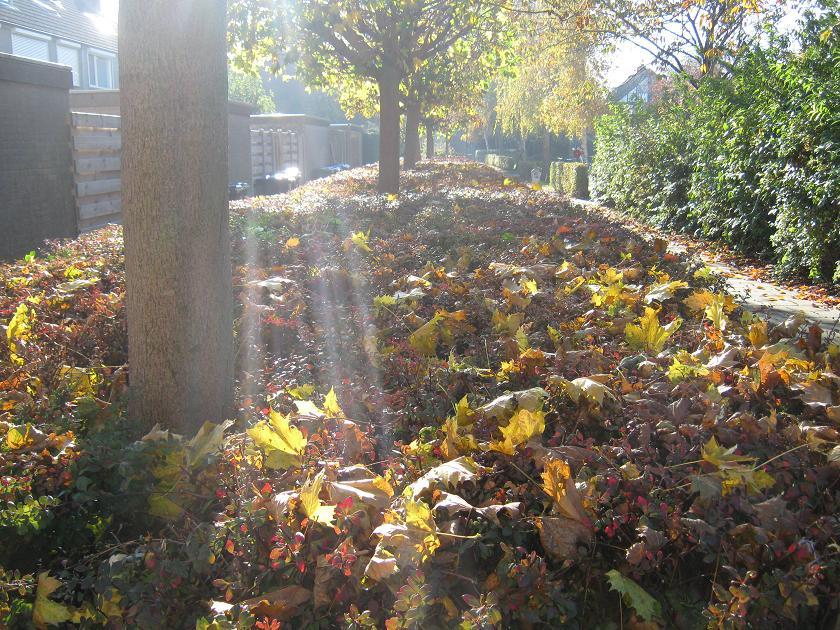 Wat doet het licht?
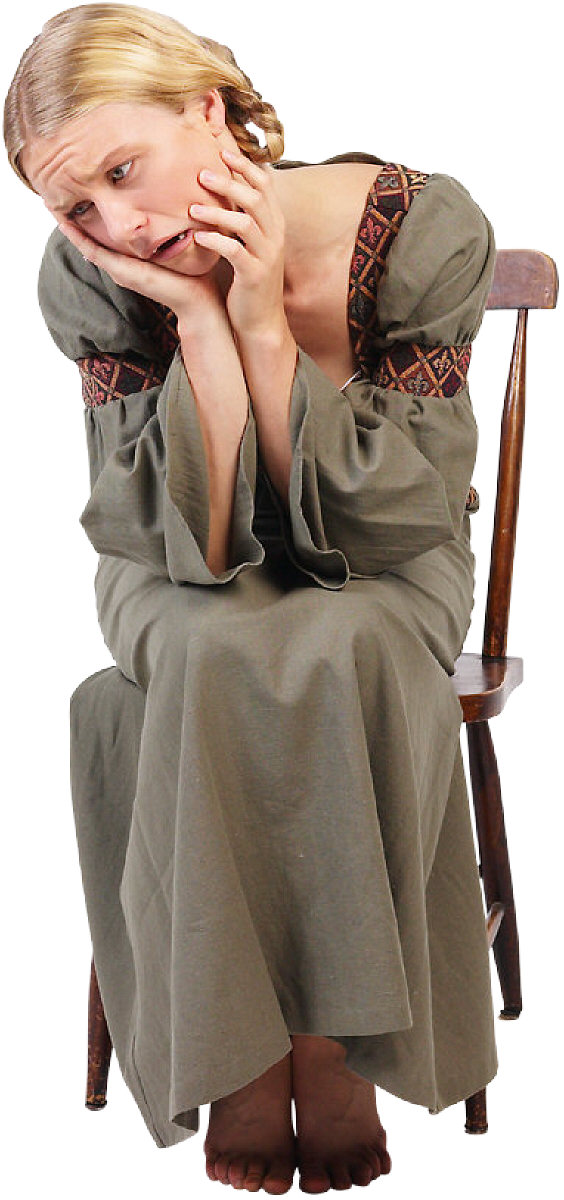 Voel jij je schuldig en verdrietig?
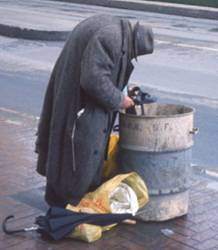 Ben je hongerig en ellendig?

Zoek je geluk niet op de verkeerde plaats…
Bij Jezus is overvloed!
Lofzang van Maria aan God:Lukas 1:53: ´Hongerigen heeft Hij met goederen verzadigd.´
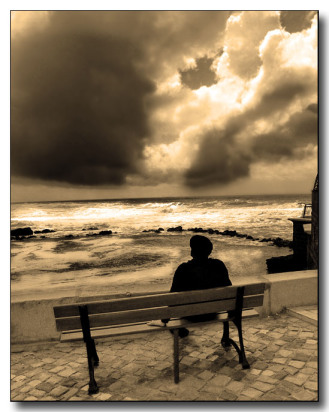 Ben je
 eenzaam
 en alleen?
Laat de belofte uit Jesaja 60:1
 je bemoedigen:
 
‘Sta op, word verlicht, want uw licht komt en de heerlijkheid van de HEERE gaat over u op.’
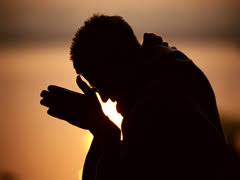 Ook jij bent welkom
Bij
Jezus
1 . 
Licht van de wereld, U scheen in mijn duisternis; 
Nu mag ik zien wie U bent.Liefde die maakt, dat ik U wil kennen Heer,Bij U wil ik zijn elk moment. 

Voor U wil ik mij buigen, U wil ik aanbidden,U wil ik erkennen als mijn Heer.Want U alleen bent waardig, Heilig en rechtvaardig,U bent zo geweldig goed voor mij.
2.
Hemelse Heer,U, die hoog en verheven bent,Koning vol glorie en macht,Bent als een kind naar de wereld gekomen,Legde Uw heerlijkheid af.
 
En nooit besef ik hoe U leed, De pijn die al mijn zonde deed.
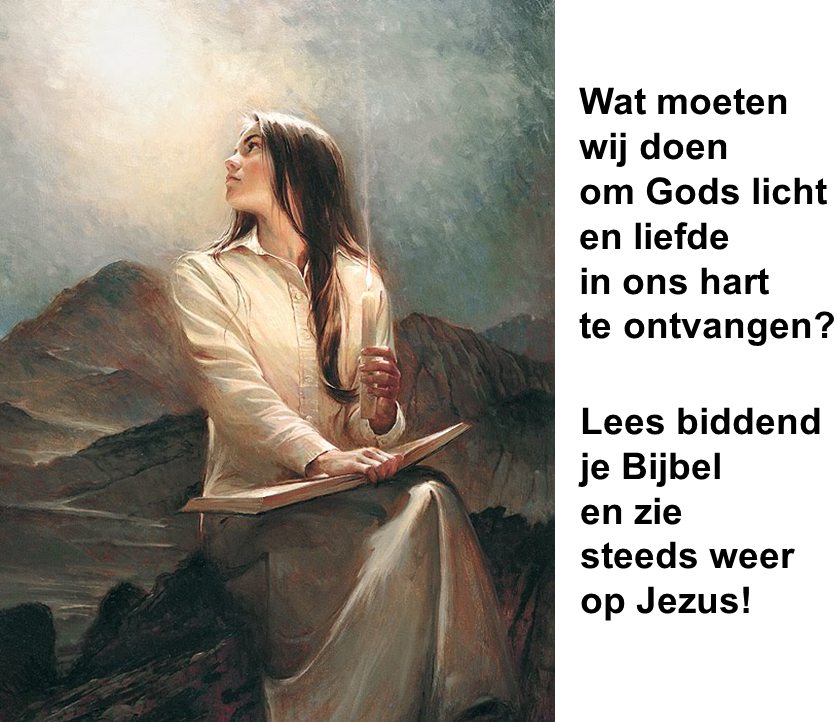 1.
Ik wandel in het licht 
met Jezus,
                                          
het donk’re dal ligt achter mij,
                                  
en ‘k weet mij in Zijn trouw geborgen,
                     
welk een liefdevolle Vriend is Hij.
Refrein:                                       Ik wandel in het licht met Jezus,                                                  en ‘k luister naar Zijn dierb’re stem,                                          en niets kan mij van Jezus scheiden,                                            sinds ik wandel in het licht met Hem.
2.
Ik wandel in het licht met Jezus,

Geen duist’re wolk bedekt de zon,

En ‘k kan niet anders, 
‘k moet Hem prijzen,

Die de zonde in mij overwon.
Refrein:                                       Ik wandel in het licht met Jezus,                                                  en ‘k luister naar Zijn dierb’re stem,                                          en niets kan mij van Jezus scheiden,                                            sinds ik wandel in het licht met Hem.
3.
Ik wandel in het licht met Jezus,

O, mocht ik zelf een lichtje zijn,

Dat straalt te midden van de wereld,

Die gebukt gaat onder zorg en pijn.
 

 
 
 Glorieklokken: M.A. Alt
Refrein:                                       Ik wandel in het licht met Jezus,                                                  en ‘k luister naar Zijn dierb’re stem,                                          en niets kan mij van Jezus scheiden,                                            sinds ik wandel in het licht met Hem.
4.
Ik wandel in het licht met Jezus,

Mijn ziel is Hem gans toegewijd;

Met Hem verrezen tot nieuw leven,

Volg ‘k mijn  Heiland tot in eeuwigheid.

Glorieklokken: M.A. Alt
Refrein:                                       Ik wandel in het licht met Jezus,                                                  en ‘k luister naar Zijn dierb’re stem,                                          en niets kan mij van Jezus scheiden,                                            sinds ik wandel in het licht met Hem.